dS-ckiqlkgsc ikVhy ,dacsdj egkfo|ky;   g.ksxko rk-nsxywj ft-ukansM egkjk’Vªfganh foHkkxd{kk%&ch-,-izFke o’kZ isij dk uke%&lkfgR; Hkkjrh &,l-,y“kh’kZd%& ,d Vksdjh Hkj feÍh dFkklkj
izk-MkW-iou ukxukFk ,esdj
,d VksdjhHkj feÍh&ek/kojko lizs
^,d VksdjhHkj feÍh* dgkuh dh ppkZ fganh esa 1968 esa lkfjdk if=dk ds Qjojh vad]i`’B la[;k&19 esa “kq# gksrh gSA bl dgkuh dks cgqr ls vk/kqfud leh{kdksa us fganh dh izFke ekSfyd dgkuh ekuk gSA
,d VksdjhHkj feÍh dgkuh dk eq[; fcanq ,oa lfe{kk
;g ,d cgqr gh NksVh vkSj drZO; Js’B dgkuh gSA
;g dgkuh vkt ds ;FkkFkZ ls tqM+h gqbZ gSA
;g dgkuh oxZ Hksn ij vk/kkfjr gSA blesa ,d xjhc ds “kks’k.k dk fp=.k gSA
bl dgkuh esa vagdkj vkSj LokFkZ dk fp=.k tehankj ds #i esa fd;k x;k gSA
,d xjhc cqtqxZ efgyk }kjk tehankj dk ân; ifjorZu gksuk fn[kk;k x;k gSA
dgkuh dk lkjka”k
izLrqr dgkuh ,d fo/kok ds thou dks mtkxj djrh gSA dgkuh dk tehankj vius egy ds cktw esa ,d >ksiM+h esa jgus okyh fo/kok ls mldh og >ksiM+h Nhuuk pkgrk gSA tehankj ds }kjk yk[k rdfyQ nsus okyh gjdrs dh tkrh gS]ysfdu fo/kokefgyk mldk MVdj lkeuk djrs gq;s fn[kkbZ xbZ gSA
       vius ikl bruk cM+k egy gksus ij Hkh bl tehankj ds }kjk ,d fo/kok dks rdfyQ nh tkrh gSA vkt ds “kks’kd oxZ dk fp=.k ys[kd us vkyksP; dgkuh ds ek/;e ls fd;k gSA tehankj vkt ds “kks’kd oxZ dk izfrfu/khRo djrk gqvk utj vkrk gSA ,d xjhc dk vkljk mldk viuk VwVk&QqVk ?kj gksrk gS]vxj mlhdks Nhuus dk iz;kl fd;k tk;s rks og vius izk.k xokdj Hkh mls gkfly djus esa yx tkrk gSA
dgkuh dk lkjka”k
tehankj ds yk[k dksf”k”k djus ij Hkh tc og fo/kok viuh >ksiM+h cspus ,oa NksM+us ds fy;s r;kj ughsa gksrh gS rc tehankj mls vnkyr esa ?kflVrk gS [kkus dks eksgrkt ;g fo/kok vius iksrh ds lkFk vdsyh jgrh FkhA vnkyrh tky esa bl fo/kok dks Qalkdj tehunkj og >ksiM+h gkfly dj ysrk gSA      
    og fo/kok viuh iksrh dks lkFk ysdj mlh >ksiM+h ds djhc gh jgus yxrh gSA tc ls bl fo/kok dh >ksiM+h Nhu yh xbZ Fkh rc ls mldh iksrh [kkuk [kkus ls ijgst gh dj jgh FkhA rc ;g fo/kok viuh >ksiM+h ds ikl tkdj ogk tehankj ls dgrh gS]^^tc ls ;g >ksiM+h NwVh gS rc ls esjh iksrh us [kkuk&ihuk NksM+ fn;k gSA eSaus mls cgqr le>k;k ij og ,d ugha ekurh gSA og dgk djrh gS fd eq>s vius ?kj ys pyks]ogha jksVh [kkmWaxhA vc eSaus lkspk gS fd bl >ksiM+h esa ls ,d Vksdjh Hkj feÍh ysdj mlh dk pwYgk cukdj jksVh idkÅaxhA ;g dgus ls Hkjkslk gS fd og jksVh [kkus yxsxhA egkjkt]d`ik djds vkKk nhft;s rks bl Vksdjh esa feÍh ys tkÅaA**
dgkuh dk lkjka”k
tehankj u pkgrs gq;s Hkh ml fo/kok dks ,d Vksdjh Hkj feÍh ysus ls ugha jksd ik jgk FkkA og vukFk fo/kok >kasiM+h ds vanj tkdj ,d Vksdjh Hkj feÍh Hkj rks ysrh gS exj mls mBk ugha ikrh gSA rc og ml Vksdjh dks mBkus esa ml tehnkj ls lgk;rk ekaxrh gSA Vksdjh mBkus esa drjkus okyk tehankj ml fo/kok dks Vksdjh mBkus esa lgk;rk djus yxrk gS ysfdu mlls Hkh ;g Vksdjh mBkbzZ ugha tkrh gSA
   rc og fo/kok ml tehankj ls dgrh gS]^^egkjkt ukjkt u gks vkils rks ,d Vksdjh feÍh ugha mBkbZ tkrh gS vkSj bl >ksiM+h esa rks gtkjksa Vksdfj;kWa feÍh iM+h gSA mldk Hkkj vki tUe Hkj dSls mBk ldsaxs\ vki gh bl ij fopkj dhft,xkA**vukFk fo/kok dk ;g dFku lgt gS ij rRdkyhu le; esa ;g ,d fonzksg dh gh vkokt gSA
dgkuh dk lkjka”k
fo/kok ds bl dFku ls tehankj dk >ksiM+h Nhu us dk u”kk pwj&pwj gks tkrk gSA tehankj ml vukFk fo/kok dh gk; ls cpuk pkgrk gSA tehankj vius fd;s ij “kfeZank gksrk gSA ml fo/kok dks mldh >ksiM+h okil nh tkrh gSA
dgkuh dk fu’d’kZ
izLrqr dgkuh ds ek/;e ls dgkuhdkj us xjhch dh O;Fkk ,oa “kks’kd oxZ ds “kks’k.k ds fofHkUu izdkjksa esa ls ,d izdkj dk fp=.k vkyksP; jpuk ds ek/;e ls fd;k gSA
bl dFkk ds ek/;e ls vagdkj vkSj LokFkZ dk ;FkkFkZ fp=.k gqvk gSA
vukFk fo/kok dh n`<+ ftKklk dk izLrqrhdj.k gqvkA
lPpkbZ dh thr vkSj cqjkbZ dh gkj dk inkZQk”k fd;k x;k gSA
iSls ds ne ij pyusokyh odkyr ds Hkh okLrfod n”kZu ;gk gq;s gSA
izLrqr dgkuh ds ek/;e ls ,d vukFk vdsyh eghyk ds lkgl dks izLrqr fd;k x;k gSA
/kU;okn!
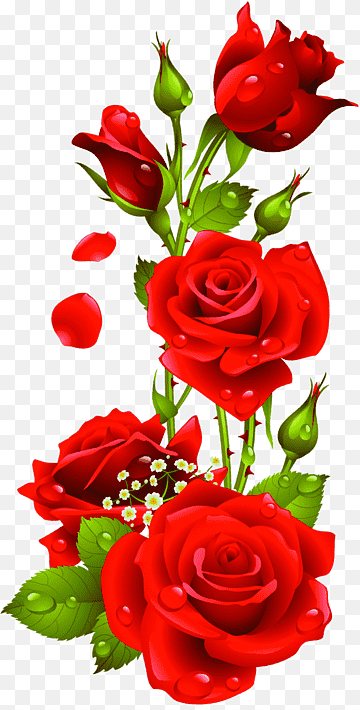 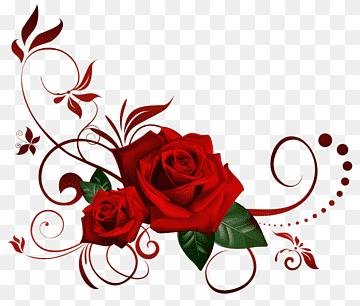